Theseus and the Minotaur
LI: I can edit and improve my myth
2
Success Criteria:

Read your work back

Check your spelling
Have you missed or need to add any additional words?
Is there any missing or incorrect punctuation?
3
The Rewrite

Are there any sentences that don’t make sense? Could they be restructured or generally improved? Could you improve the vocabulary chosen?
4
The Reimagine
Could you add any more sentences to develop an idea further?
Add these new sentences onto editing flaps
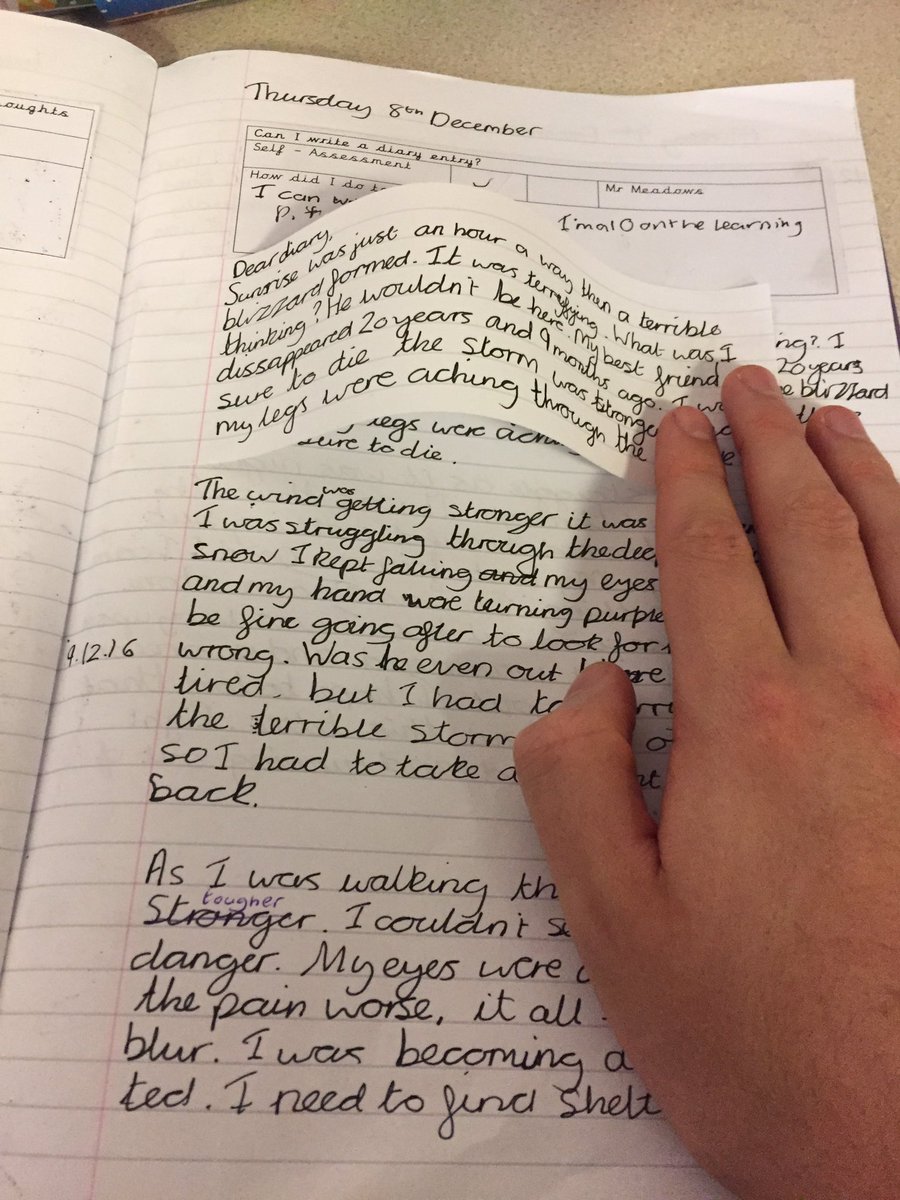 5